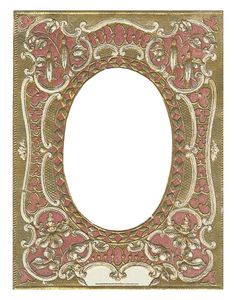 والله لا يؤمن،...
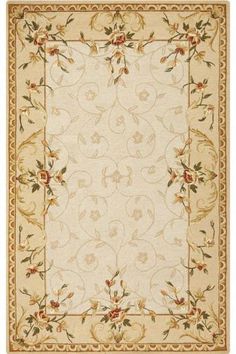 الجار قبل الدار ما مدى صحة هذه العبارة؟

وما أثر الجار في صفاء حياة جاره وراحته؟

وهل يطمئن الإنسان أن ينام في بيت لا يأمن فيه جاره؟

لمعرفة حرمة الجار اقرأ الحديث الآتي:
هذه العبارة صحيحة و يجب علينا اختيار الجار قبل الدار
له اثر كبير حيث أنه اذا كان الجار مزعجاً جداً فإنه يؤذي جاره و يجعله لا يرتاح في منزله بجواره.
لا يطمئن الانسان ان ينام في بيت لا يأمن فيه جاره
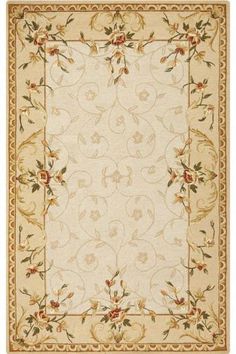 عن أبي هريرة (رضي الله عنه) أن رسول الله ﷺ
 قال: «وَاللهِ لَا يُؤْمِنُ، وَاللهِ لَا يُؤْمِنُ، وَاللهِ لَا يُؤْمِنُ » قِيلَ: َمَنْ يَا رًسُولَ اللهِ؟ قَالَ: «الذَّي لَا يَأمْنُ جَارُهُ بوَاِئقَهُ »
[رواه البخاري برقم 6016]
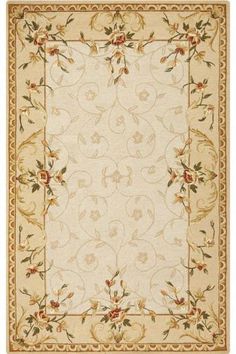 الجار له منزلته ومكانته في الإسلام فما حكم أذية الجار؟
كوّن من إجابتك عن هذا السؤال جملة تناسب أن تكون عنواناً للدرس.
حرمة إيذاء الجار
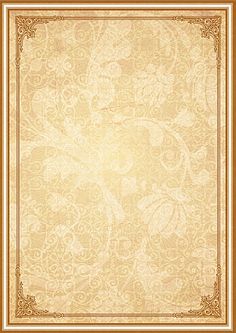 معاني الكلمات:
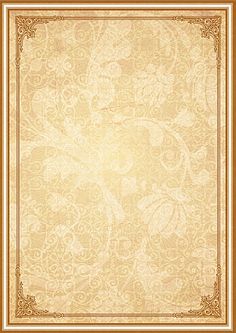 من معاني الحديث و ارشاداته
١- منزلة الجار في الإسلام كبيرة، وحقه عظيم، وقد أمر الله بأداء حقه في كتابه، و أوصى بذلك النبي ﷺ في سنته.
٢- وصى الله بالجار في قوله تعالى: {وَاعْبُدُوا اللهَ وَلا تُشْرِكُوا بِهِ شَيْئاً وَبِالْوالِدَيْنِ إِحْساناً وَبِذِي الْقُرْبى وَالْيَتامى وَالْمَساكِينِ وَالْجارِ ذِي الْقُرْبى وَالْجارِ الْجُنُبِ }.
٣- نفي كمال الإيمان عمن لا يأمن جاره شره حيث أقسم النبي ﷺ على ذلك.
٤- التأكيد على حق الجار لتكرار الحلف على نفي الإيمان عمن لا يؤمن شره، ويشمل ذلك الجار المسلم وغير المسلم.
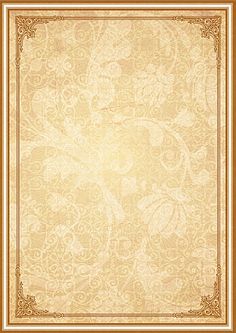 من معاني الحديث و ارشاداته
الزيارة
٥- من حقوق الجار التي أمر الإسلام بها: الهدية، ............................................، .............................
٦- من صور أذية الجار المحرمة: كشف حرمة بيته بالنظر، .........................................، 
.......................................،
..............................................
الكلمة الطيبة
وضع القمامة أمام بيته
رمي الحجارة على بابه
إتلاف سيارته
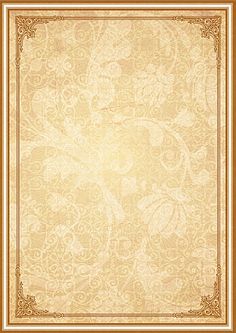 فكر
كان أبو هريرة (رضي الله عنه)من أكثر الصحابة رواية للحديث، ما سبب اتصافه بذلك؟
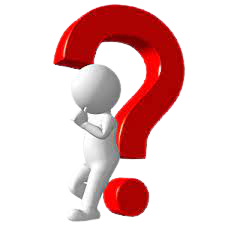 كان أبا هريرة (رضي الله عنه) جريئاً على أن يسأل رسول الله ﷺ لأنه يحب العلم و كان أكثر الصحابة حديثاً و قد روى(5374) حديثاً فكان حافظاً للأمة.
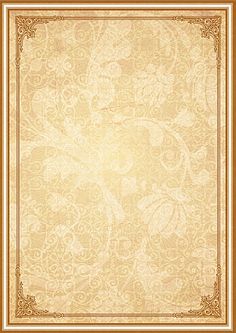 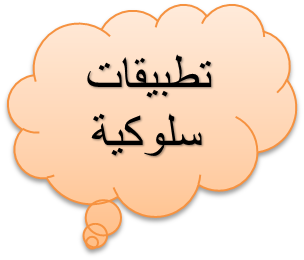 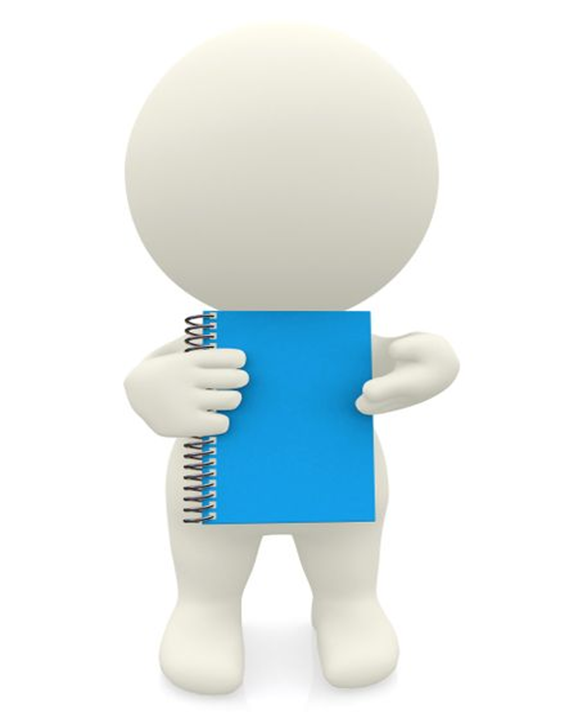 • أتبادل الزيارة والتواصل مع جيراني.
• أكرم جاري و أحسن إليه.
• أبتعد عن أذية الجيران.
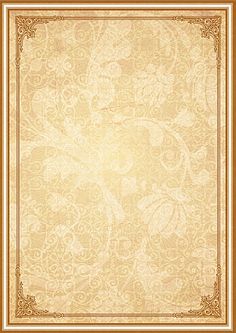 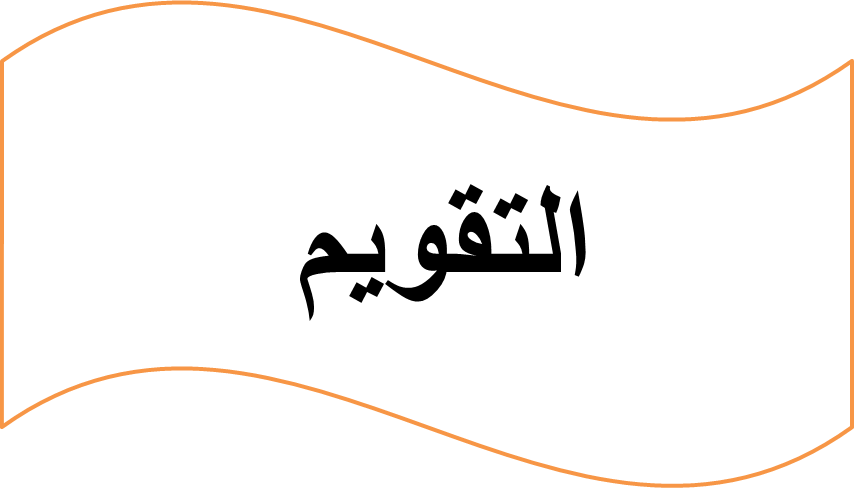 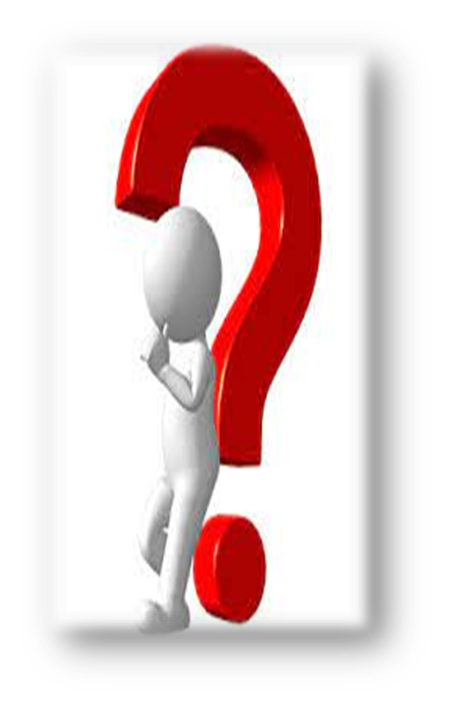 لماذا اهتم الإسلام بالإحسان إلى الجار؟
لأن للجار منزلة و مكانة في الإسلام كبيرة و حقه عظيم و قد أمر الله بأداء حقه و لأن العلاقات الطيبة بين الجيران قوة للمجتمع المسلم.
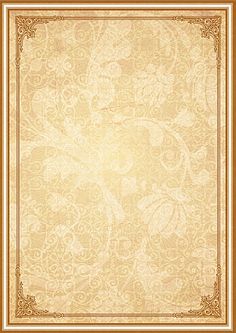 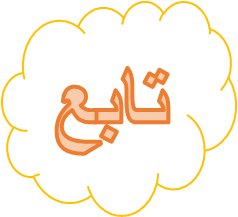 ما علاقة الإحسان إلى الجار بالإيمان؟
نفي كمال الإيمان عمن لا يأمن جاره شره حيث أقسم النبي ﷺ على ذلك
(الإحسان إلى الجار إن كان من قرابتي أفضل من الإحسان إلى جار بعيد عني) ما رأيك في صحة العبارة السابقة؟ ولماذا؟
أوافق على ان الاحسان الى الجار ان كان ان كان من قرابتي افضل أفضل من الاحسان الى جار بعيد عني و لكن يجب الاحسان للاثنين  لقوله تعالى:(وَالْجَارِ ذِي الْقُرْبَىٰ وَالْجَارِ الْجُنُبِ).
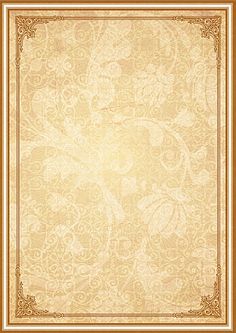 _ أعيد ترتيب الصحابة حسب كثرة روايتهم للحديث
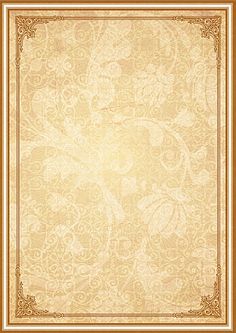 أسئلة عامة
المحبة في الله لها حقوق، ضع علامة ( صح ) أمام العبارة التي ترى أنها حقٌّ مِنْ حقوق مَنْ تحبّه في الله فيما يأتي:
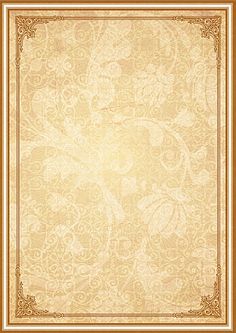 كيف تحقق محبة المسلمين؟
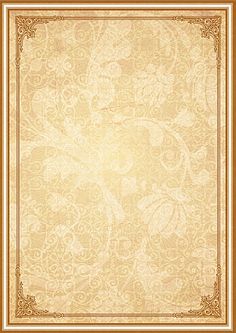 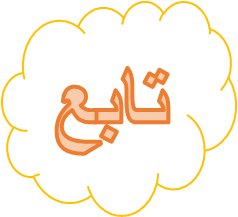 اختر الإجابة الصحيحة فيما يلي:
أ- أول مولود في الإسلام من الأنصار بعد الهجرة هو:
1 - عبدالله بن الزبير. 2 - النعمان بن بشير. - 3 أنس بن مالك.
ب- المراد بالتوادّ في قوله صلى الله عليه وسلم: «مثل المؤمنين في توادّهم :»
1 -التواصل. 2 المحبة. 3 - التعاون. 4 - التجانس.
ج- المراد بالتعاطف في قوله صلى الله عليه وسلم: 
«مَثَل المؤمنين في توادّهم وتراحمهم وتعاطفهم» :
1 –التواصل. 2 - المحبة. 3 التعاون. 4 - التجانس.
د- حكم المحبة والتعاون بين المسلمين:
1 - واجب. 2 - مستحب. ٣ -مباح. 4 - مكروه.
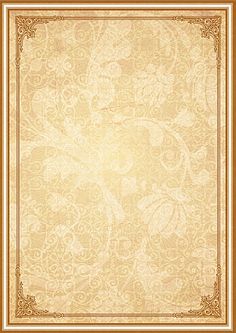 أسئلة عامة
بيِّن صحة العبارات الآتية، مبيناً ما يقوي أواصر المحبة:
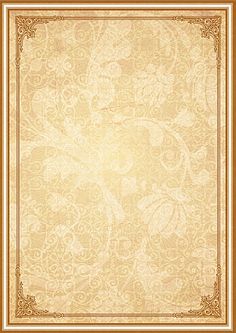 ما الآداب التي يتعين مراعاتها لتقوية العلاقة، اقرأ سورة الحجرات وحدد الآية التي تدل على ذلك.
قال تعالى: (يَا أَيُّهَا الَّذِينَ آمَنُوا لَا يَسْخَرْ قَوْمٌ مِنْ قَوْمٍ عَسَىٰ أَنْ يَكُونُوا خَيْرًا مِنْهُمْ وَلَا نِسَاءٌ مِنْ نِسَاءٍ عَسَىٰ أَنْ يَكُنَّ خَيْرًا مِنْهُنَّ ۖ وَلَا تَلْمِزُوا أَنْفُسَكُمْ وَلَا تَنَابَزُوا بِالْأَلْقَابِ ۖ بِئْسَ الِاسْمُ الْفُسُوقُ بَعْدَ الْإِيمَانِ ۚ وَمَنْ لَمْ يَتُبْ فَأُولَٰئِكَ هُمُ الظَّالِمُونَ) .
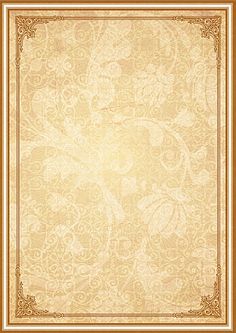 قال تعالى: (يَا أَيُّهَا الَّذِينَ آمَنُوا لَا يَسْخَرْ قَوْمٌ مِنْ قَوْمٍ عَسَىٰ أَنْ يَكُونُوا خَيْرًا مِنْهُمْ وَلَا نِسَاءٌ مِنْ نِسَاءٍ عَسَىٰ أَنْ يَكُنَّ خَيْرًا مِنْهُنَّ ۖ وَلَا تَلْمِزُوا أَنْفُسَكُمْ وَلَا تَنَابَزُوا بِالْأَلْقَابِ ۖ بِئْسَ الِاسْمُ الْفُسُوقُ بَعْدَ الْإِيمَانِ ۚ وَمَنْ لَمْ يَتُبْ فَأُولَٰئِكَ هُمُ الظَّالِمُونَ) .
اقرأ الآية وتدبرها، ثم بيّن:
أ- بعض الصفات التي حذر الله منها.
ب- هل هذه الصفات مما يعين على استمرار الأخوة الإسلامية، وضح ذلك؟

ج- لماذا حذر الله جل وعلا من هذه الصفات؟
السخرية من الآخرين التنابز بالألقاب عدم التوبة
لا هذا الصفات تجعل بين الأخوة الكراهية و الشحناء و البغضاء
لأنها تسبب الحقد و تولد التباغض والتشاحن بين المسلمين وتزيد من الفرقة بينهم و الغضب
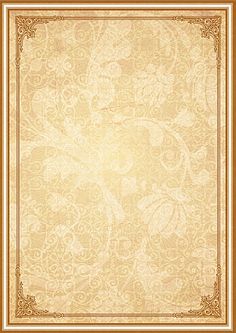 د- كيف يكون حال مجتمع انتشرت فيه هذه الصفات؟
تقوم الكثير من المشكلات وتتكاثر الخلافات بين أفراد المجتمع و يضعف المجتمع
كوّن من الكلمات الآتية جملاً مفيدة لتصبح تطبيقاً سلوكياً لك
التراحم - الحسد - البغض - التجسس - الظن - الظلم
............................................................................................................................................................................................................
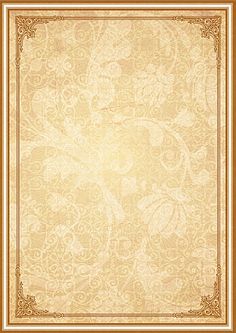 من خلال دراستك لأحاديث الوحدة قم بجمع الخصال التي أمر بها الإسلام والخصال التي نهى عنها فيما يتعلق بحقوق الأخوة الإسلامية.
أمر: بالتواد والتراحم والتعاطف والتناصر والتناصح
ونهى عن: سوء الظن والحقد والحسد والسب والسخرية والتناجش و التجسس
كيف تطبق أحاديث الوحدة في علاقتك مع غير المسلمين؟
ألتزم بالتراحم مع أفراد أسرتي و المجتمع كله _ أبعد عن الحسد لأنه صفة ذميمة _ لا أتجسس على أحد لأن التجسس من الكبائر _أحسن الظن بالله في جميع أموري _ البغض نار تحرق صاحبها قبل أن تحرق من وجهت إليه _ لا أحب الظلم ولا أتعاون مع من يظلم الناس
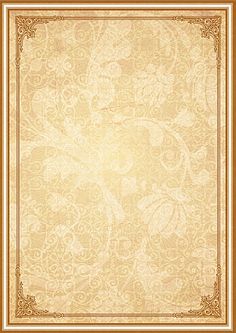 ماذا تعلمت في هذه الوحدة؟
تعلمت الابتعاد عما يضر الآخرين من حقد وحسد والأقوال الخاطئة كالسخرية و اللعن و الإحسان الى الآخرين وحب الخير لأخواني و أكرم جاري وأبتعد عن أذيت جيراني
بعد أن درست هذه الوحدة وتعلمت ما في أحاديثها من فوائدَ و آدابٍ، ماذا تنوي أن تعمل؟
أعمل الأعمال الصالحة التعاونية من أخواني أساعدهم في الخير و أطعم الطعام و اقرأ السلام و أصلي بالليل و أحسن الى جاري